Open MPにおける多重ループの融合
相対論的衝撃波解析に用いている2次元PICコードを編集。
プロセス並列(MPI)×スレッド並列(OpenMP)によるハイブリッド並列の例
（最大利用可能コア数　= 648）
54 ×12 = 648
利用可能コアを
フルに活用
：：
：
：
OpenMP並列 = 12
MPI並列 = 54
余りがでる
：
：
・・
MPI並列 = 54
OpenMP並列 = 12 
 実質(6)
OpenMP並列 = 12
!$omp parallel do private(i, j) collapse( 1 or 2 )
        do j = 1, ny
	do i = 1, nx
	(処理)
　　　	enddo
         enddo
!omp parallel do private (i, j, ij)
do ij = 1, nx*ny
      i =  1 + mod(ij-1, nx)
      j =  1 + (ij -1) /nx
　　（処理）
enddo
collapse( 1 → 2 )
：
MPI並列は行わない
OpenMP並列 = 12
結果
Collapse(1) → collapse( 2 )
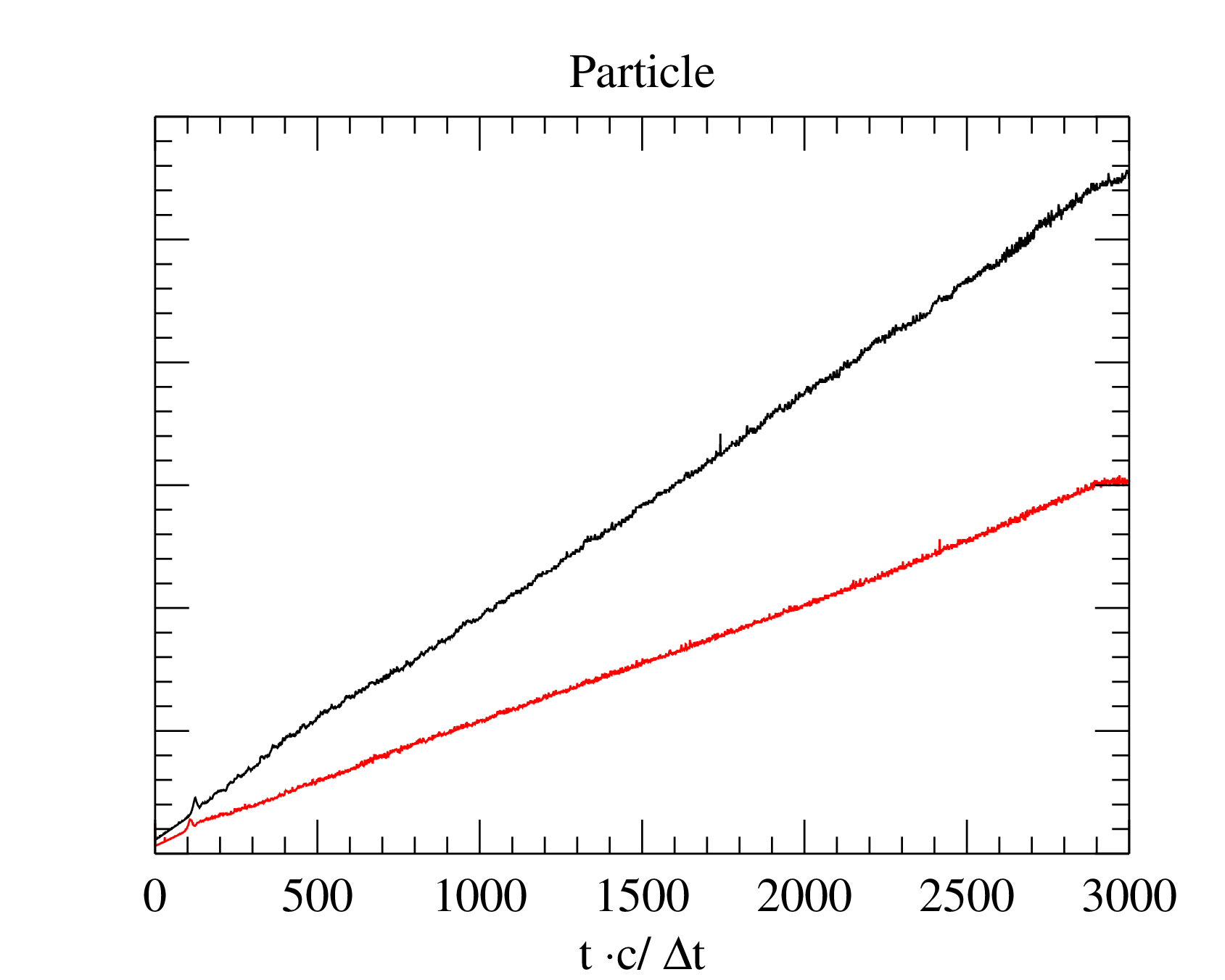 0.003



0.002













0.001



0
particle
Total
Current
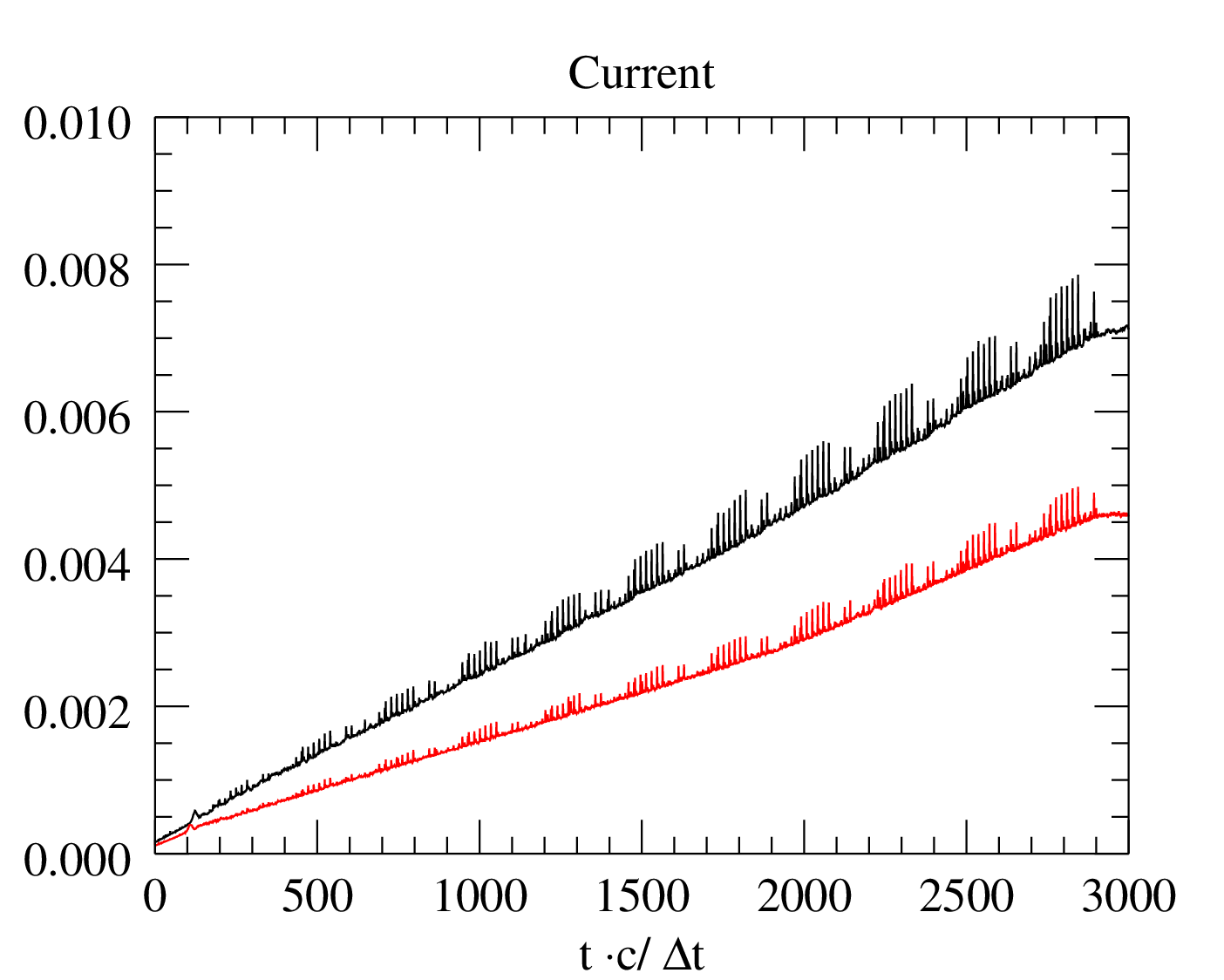 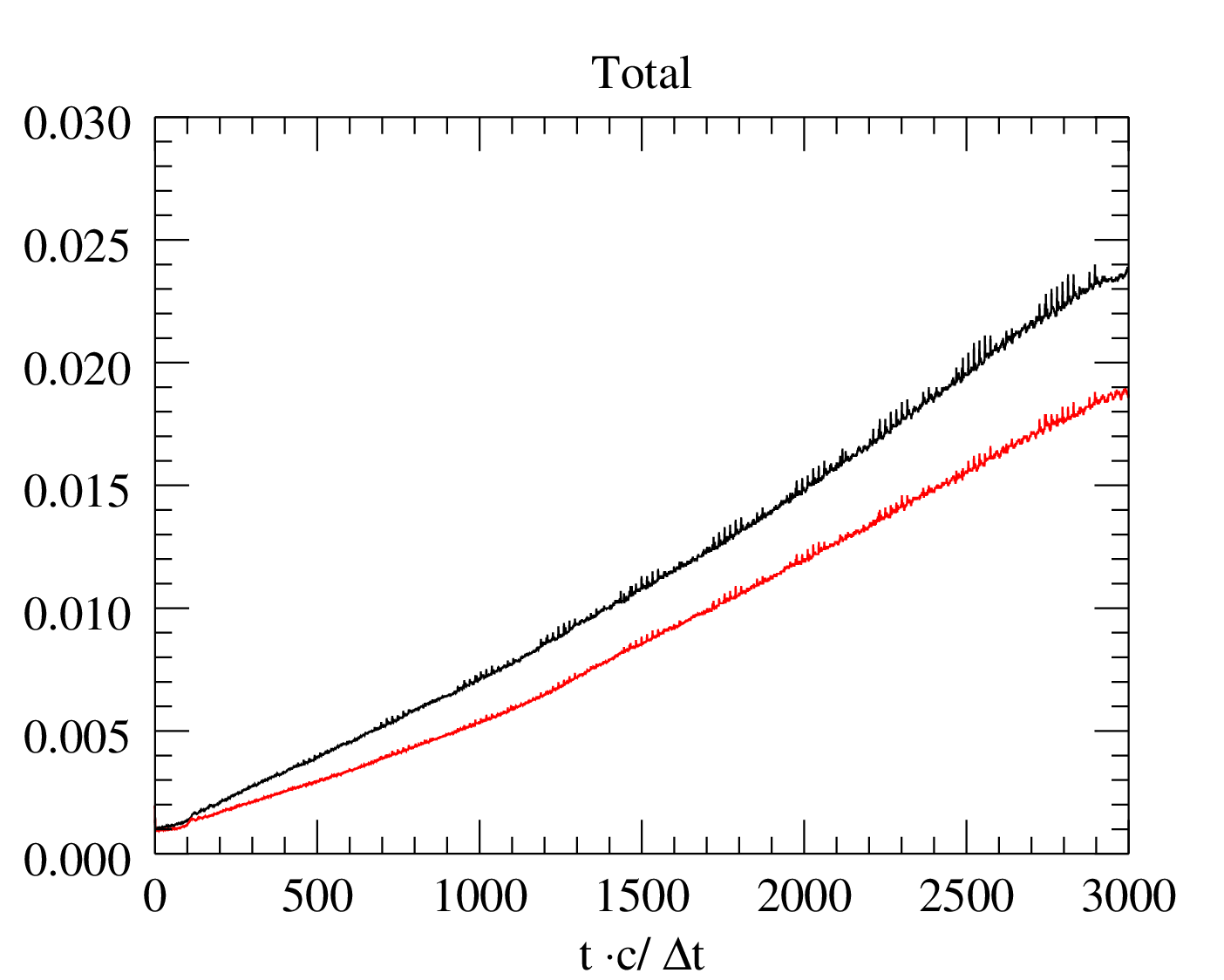 90 → 72　(sec)
Calculation Time (sec)
Collapse(1)
：
：
・・
MPI並列 = 54
OpenMP並列 = 12 
 実質(6)
OpenMP並列 = 12
Total
particle
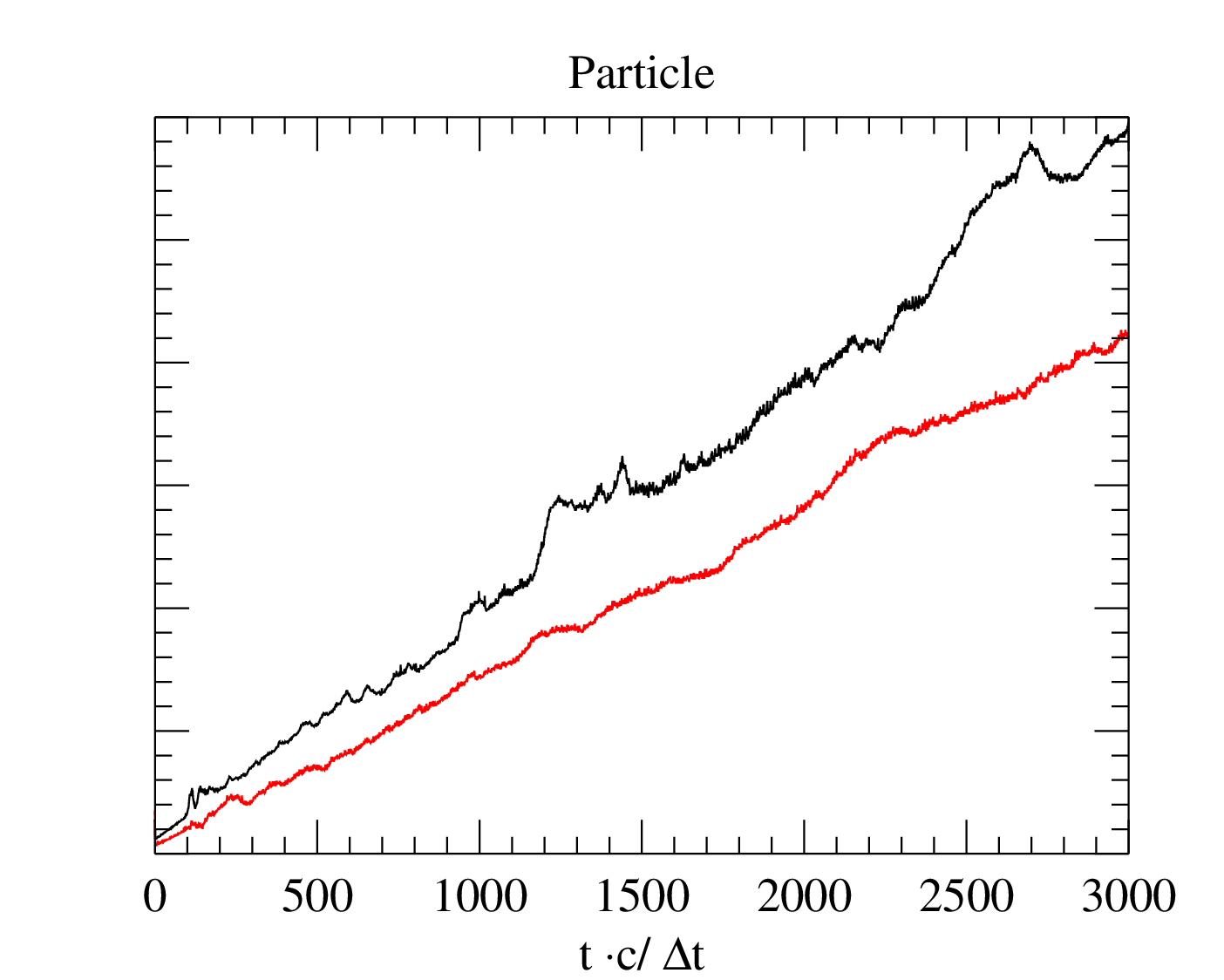 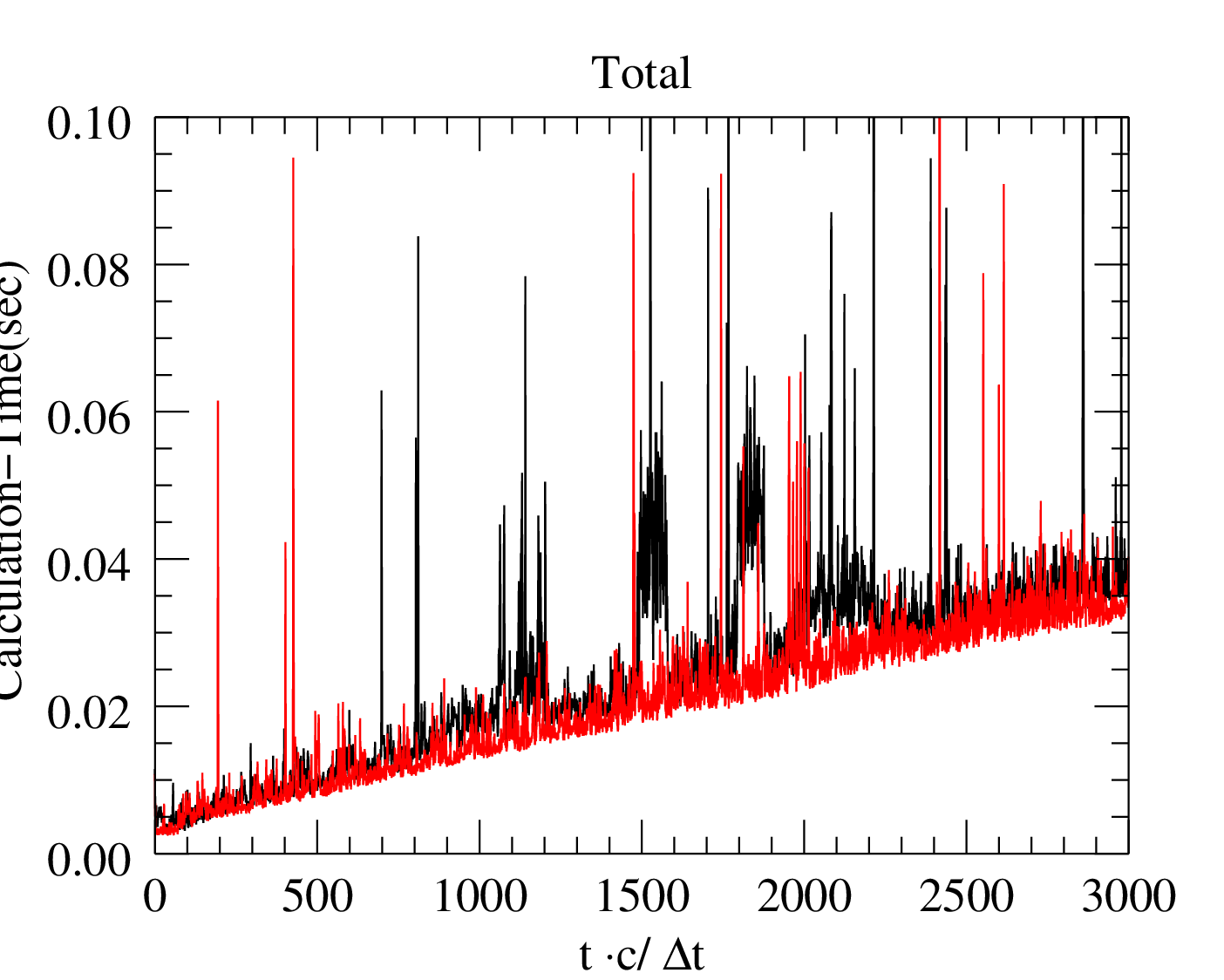 0.003



0.002













0.001



0
・粒子、電流計算部分は計算速度が短縮されているが、
MPI並列間での境界のサブルーチンが大きく時間をとり、Totaｌの時間にはあまり違いが感じられない。
・境界のサブルーチンにおいてCollapse(1) →(2)とすると、プロセス間での情報のやりとがうまくいかない。
・計算結果はCollapse(1)(2)で結果は変わらないことは確認済み。